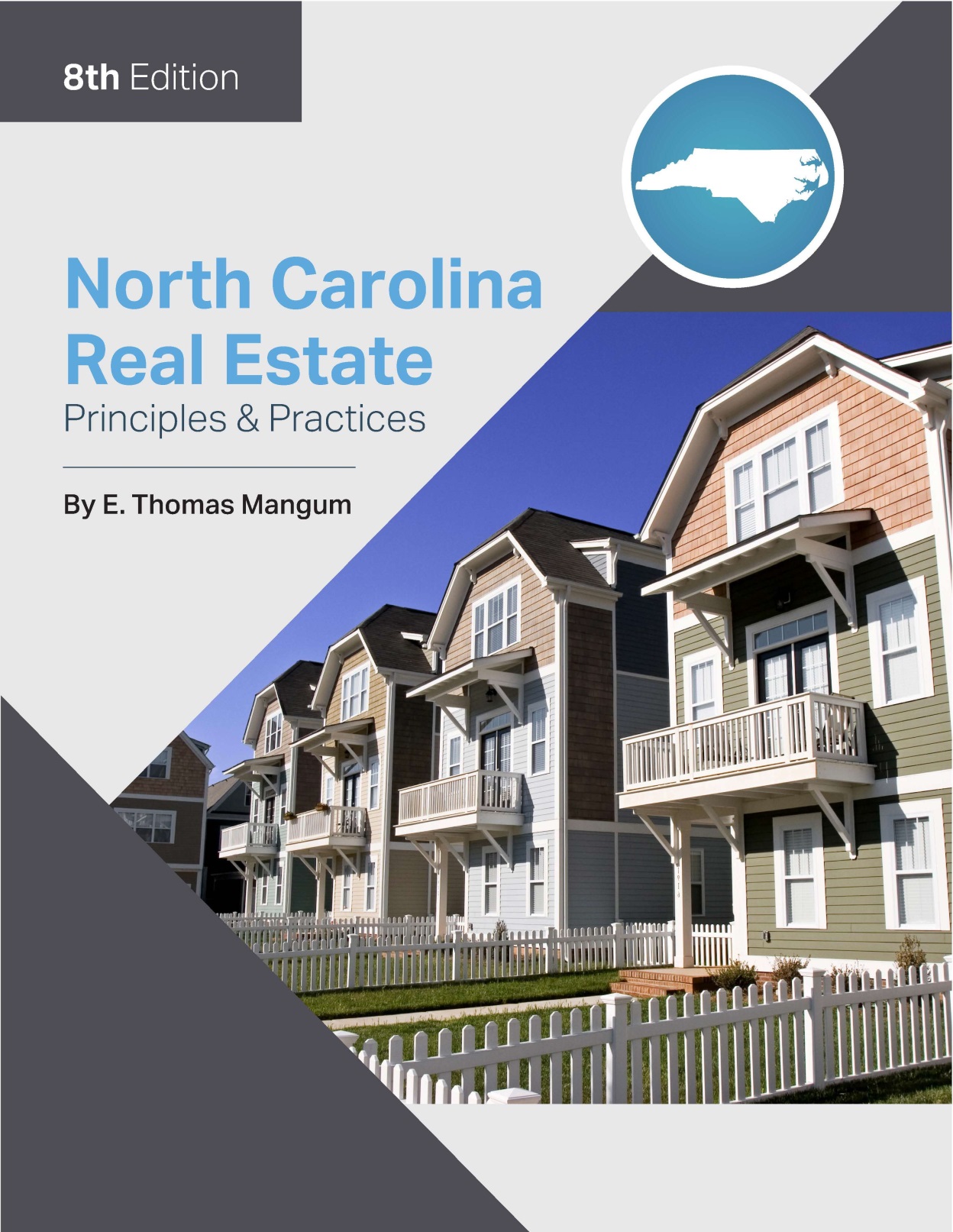 1
© OnCourse Learning
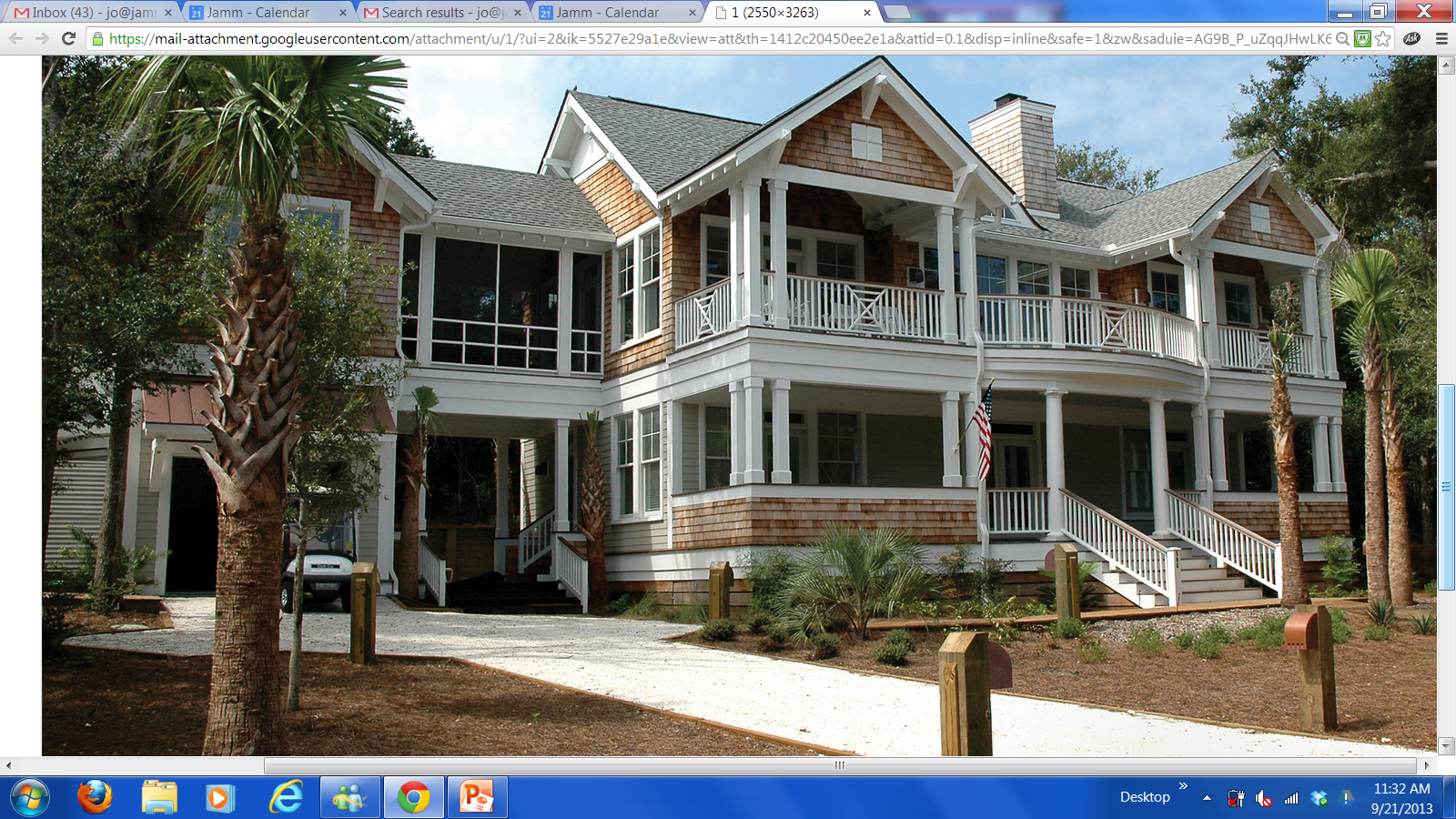 Chapter 16
Property Management

Learning Objectives

Define the owner-property manager relationship
Describe the principal functions of property managers
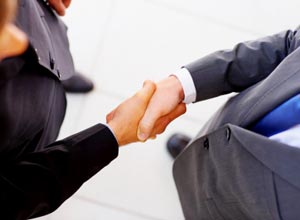 © OnCourse Learning
2
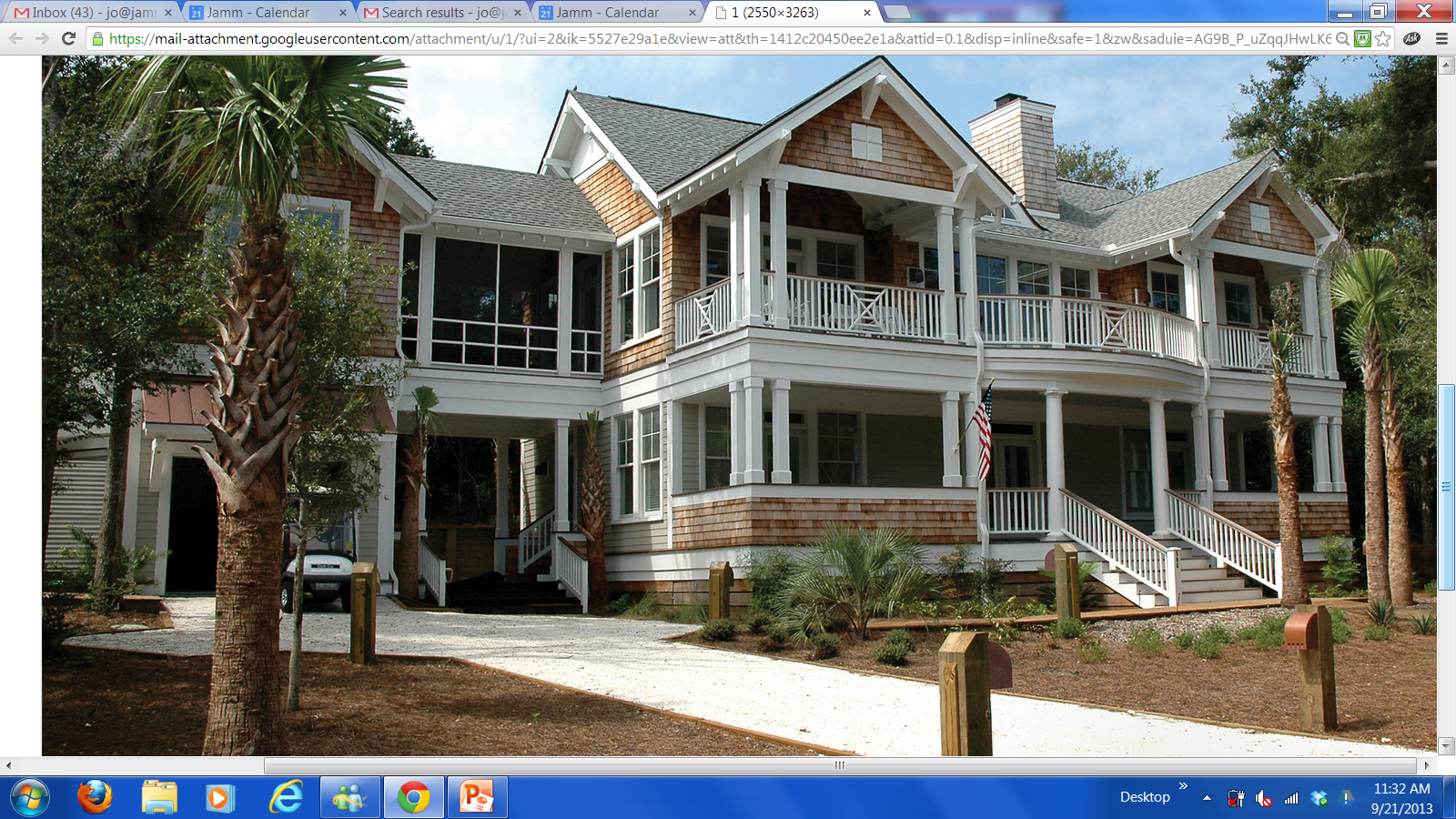 Chapter 16
Property Management

The Owner-Property Manager Relationship 

Purposes of Property Management:
represent the owner or principal 
special limited agent with fiduciary duty to the owner’s best interests

Types of Property Requiring Management:
Residential properties:
Apartments
Condominiums
Single-family homes
Vacation property
© OnCourse Learning
3
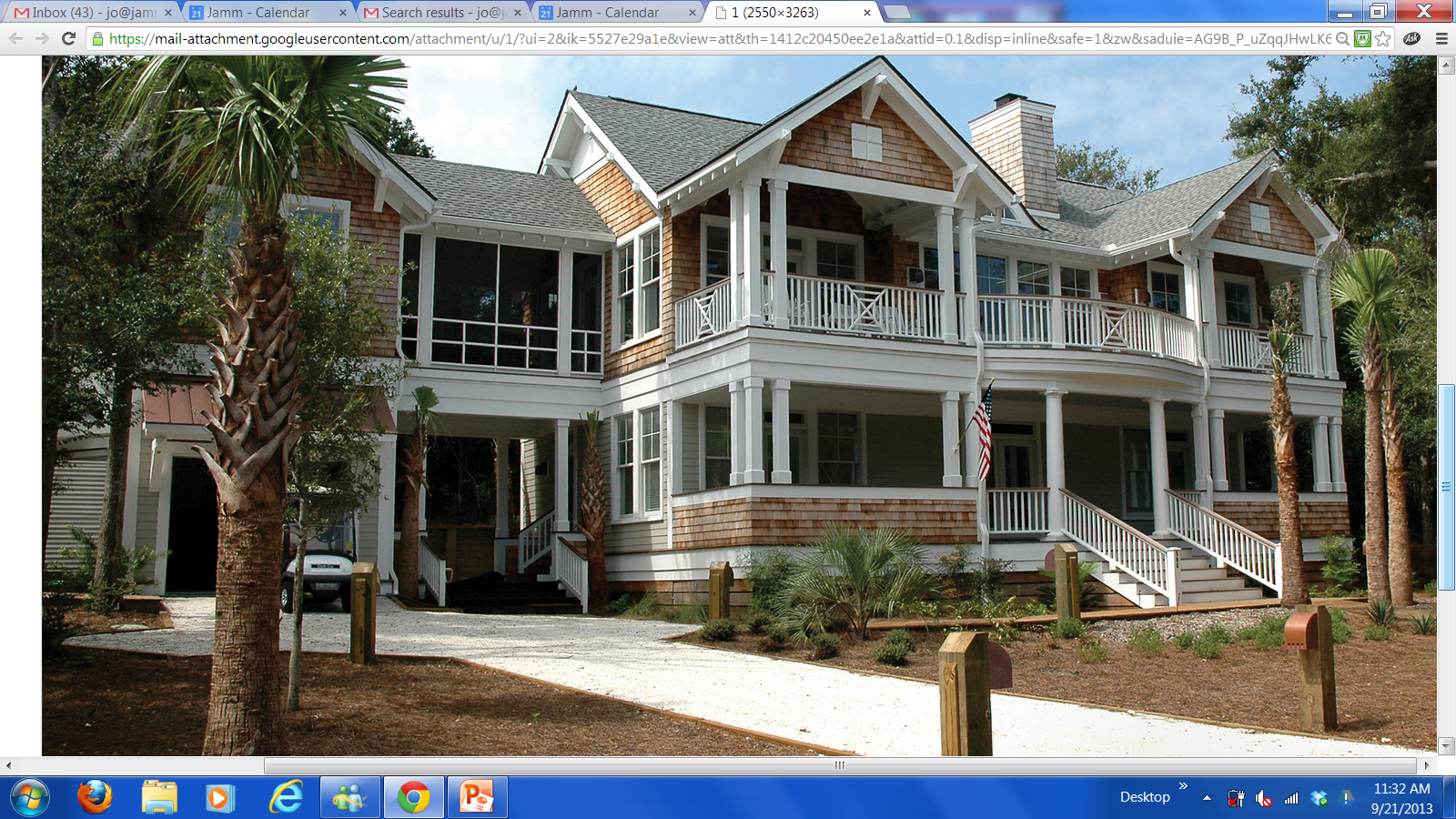 Chapter 16
Property Management

Owner-Property Manager Relationship 

Types of Property Requiring Management:
Retail and commercial property:
Offices
Small retail stores
Office condominiums
Large shopping malls
Industrial property 
Industrial parks
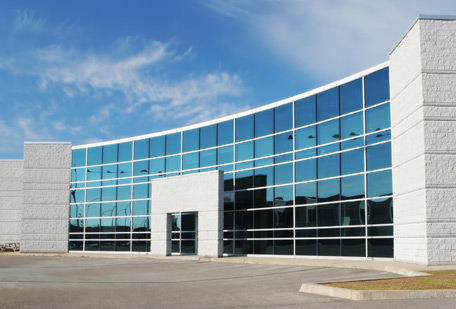 © OnCourse Learning
4
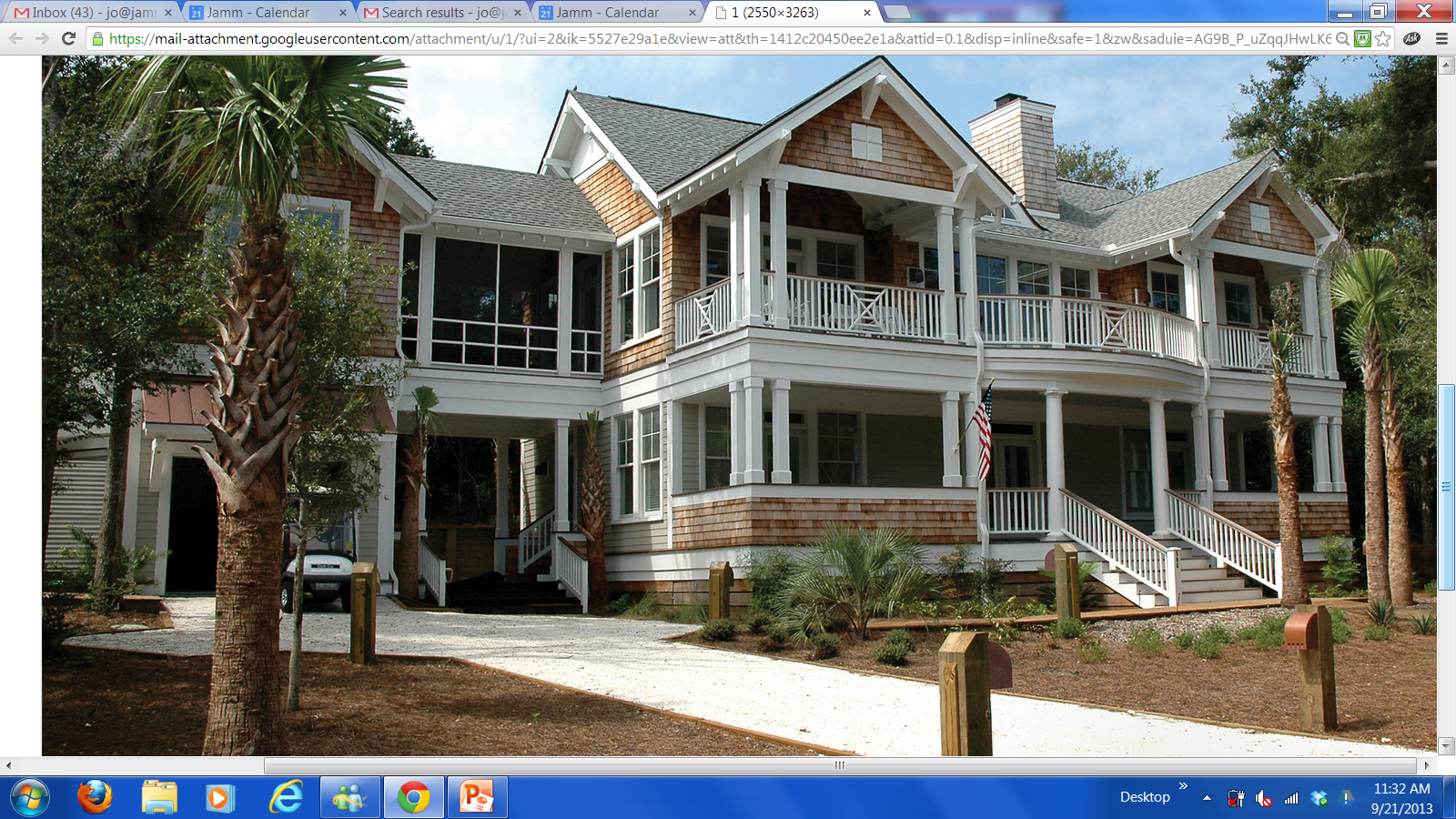 Chapter 16
Property Management

Property Management Fee

strictly negotiable between the parties
violation of anti-trust laws to establish “going rate” or to discuss rates of compensation of competitors
Example:

Proration of a $325 unit rented for a portion of the month (last ten days)
$325 ÷ 30 x 10 days x 10% = $10.83 Manager’s fee
5
© OnCourse Learning
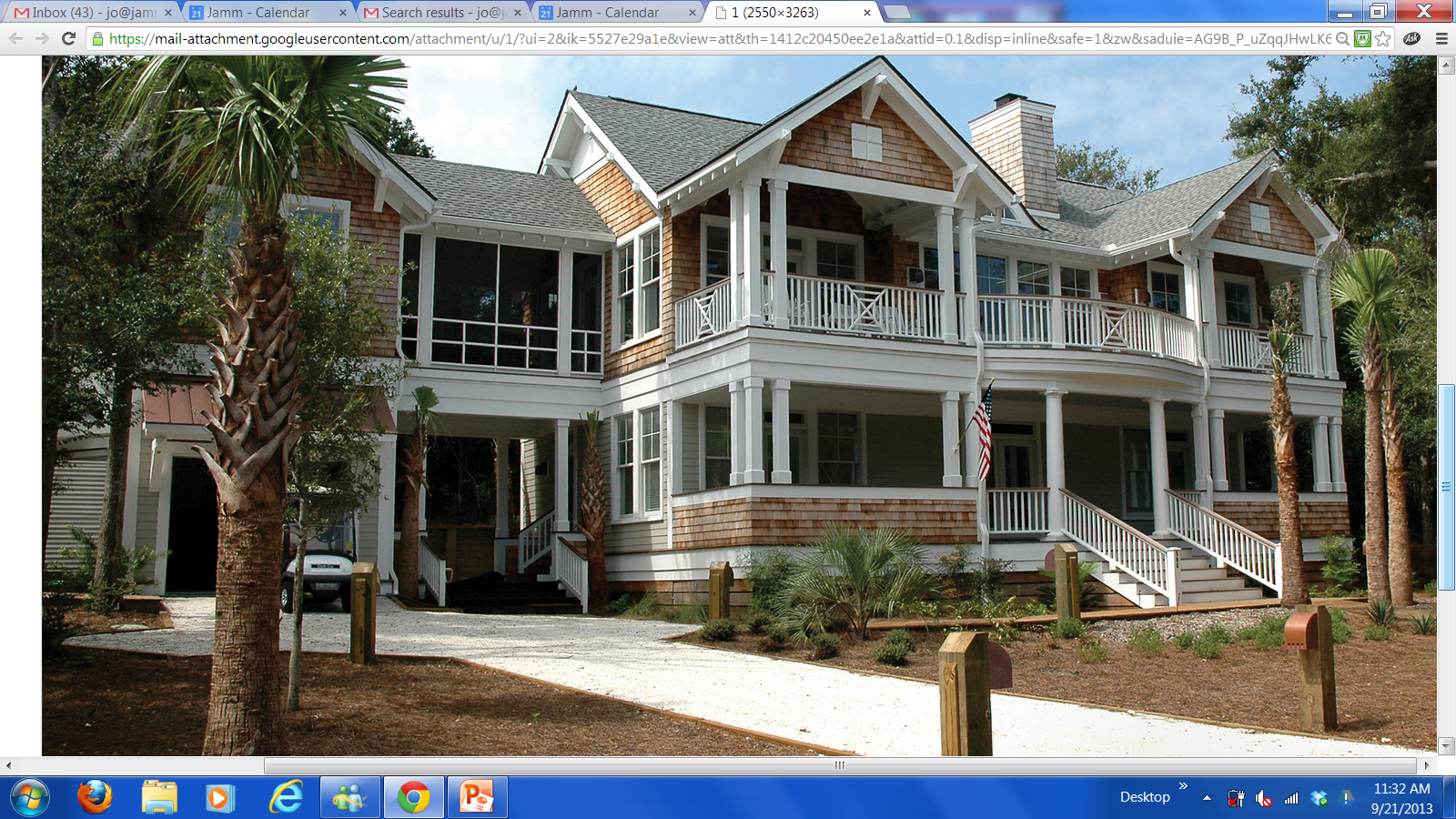 Chapter 16
Property Management

Property Management Fee
Travel Agent Referral Fees in Vacation Rentals:

agents must only introduce the tenant to the property manager
such commissions may only be paid to a travel agent within the normal practice of their duties
they cannot be paid the commission until after the lease is completed
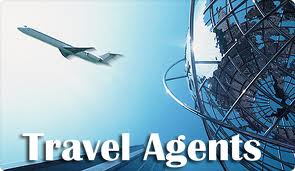 © OnCourse Learning
6
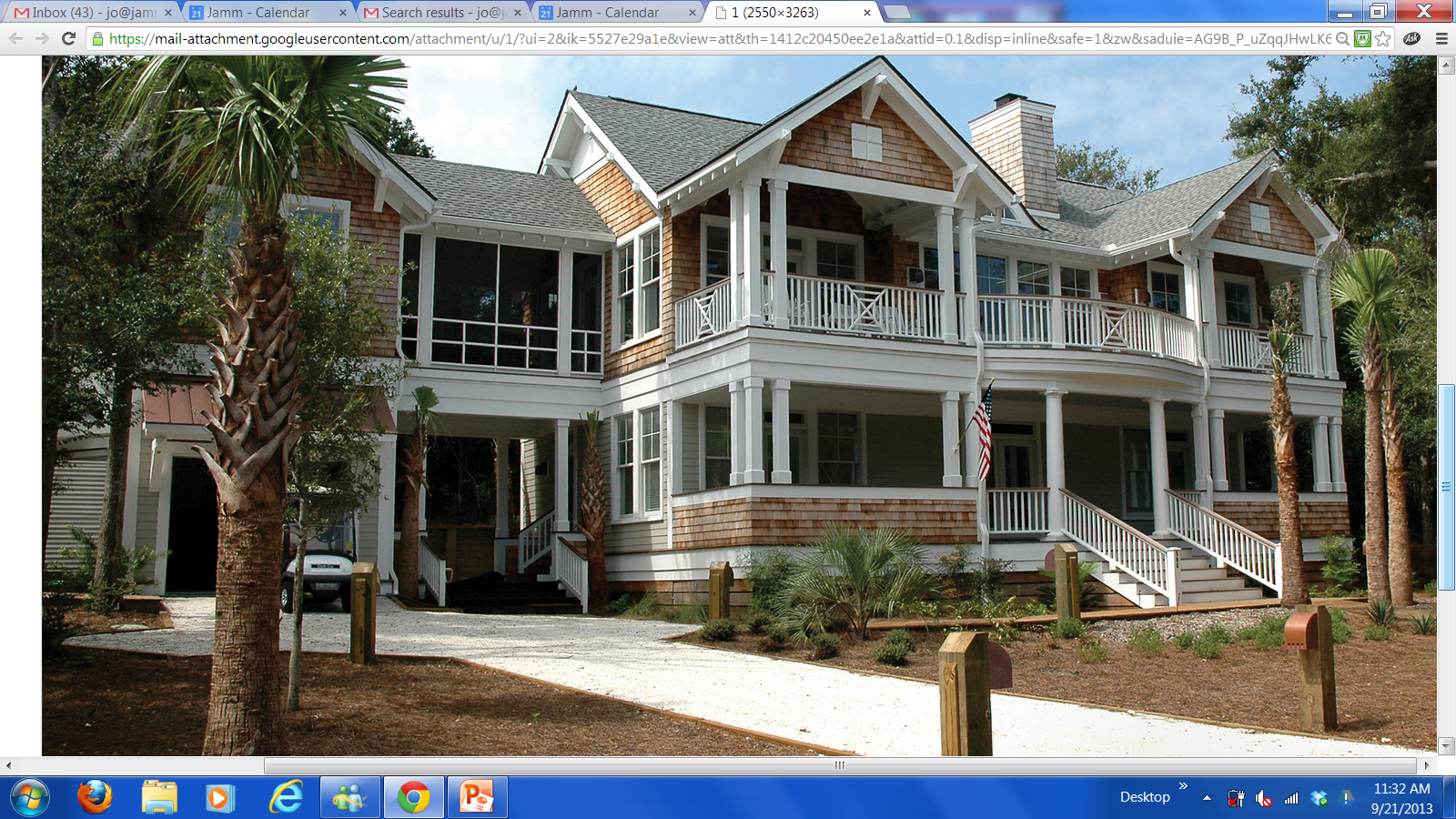 Chapter 16
Property Management

Agency Relationship in Rentals

must be expressed from beginning
agreement must be committed to writing  before tenant makes an agreement to rent or lease to another
committed to writing from outset if agreement is exclusive for a specific period of time
undisclosed dual agency is prohibited
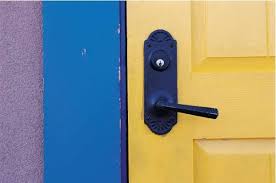 © OnCourse Learning
7
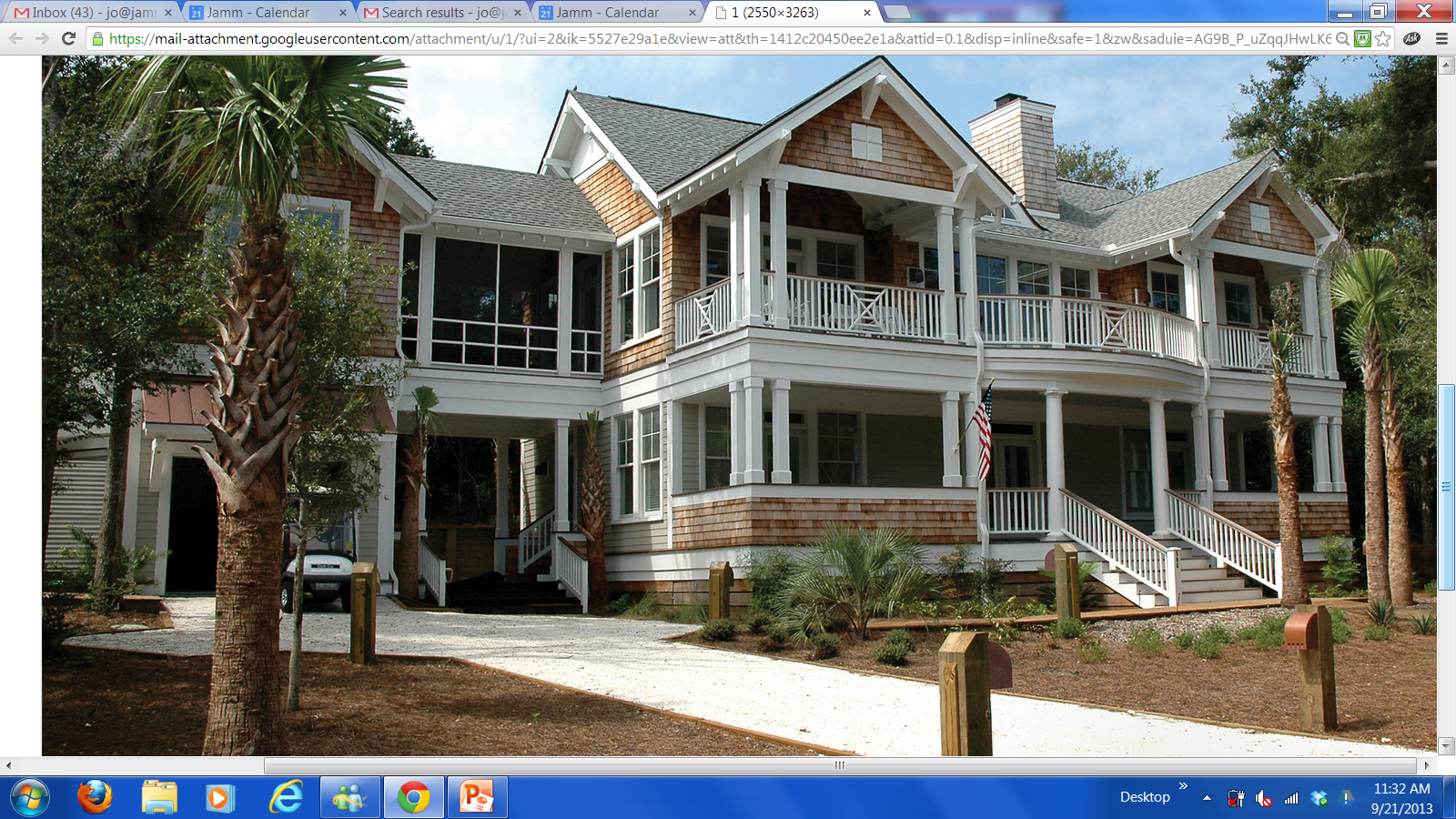 Chapter 16
Property Management

Agency Relationship in Rentals

Property Management Contracts:
Property Management Agreement (PMA) (figure 16.1), with or without dual agency agreement, must be in writing.
form encompasses scope of agreement
(PMA) may contain automatic renewal clause. 
Agreement should include the following items:
property location 
duration of the agency agreement
agent’s fee 
handling of other fees including processing tenant rental applications, late payment fees, and returned checks
© OnCourse Learning
8
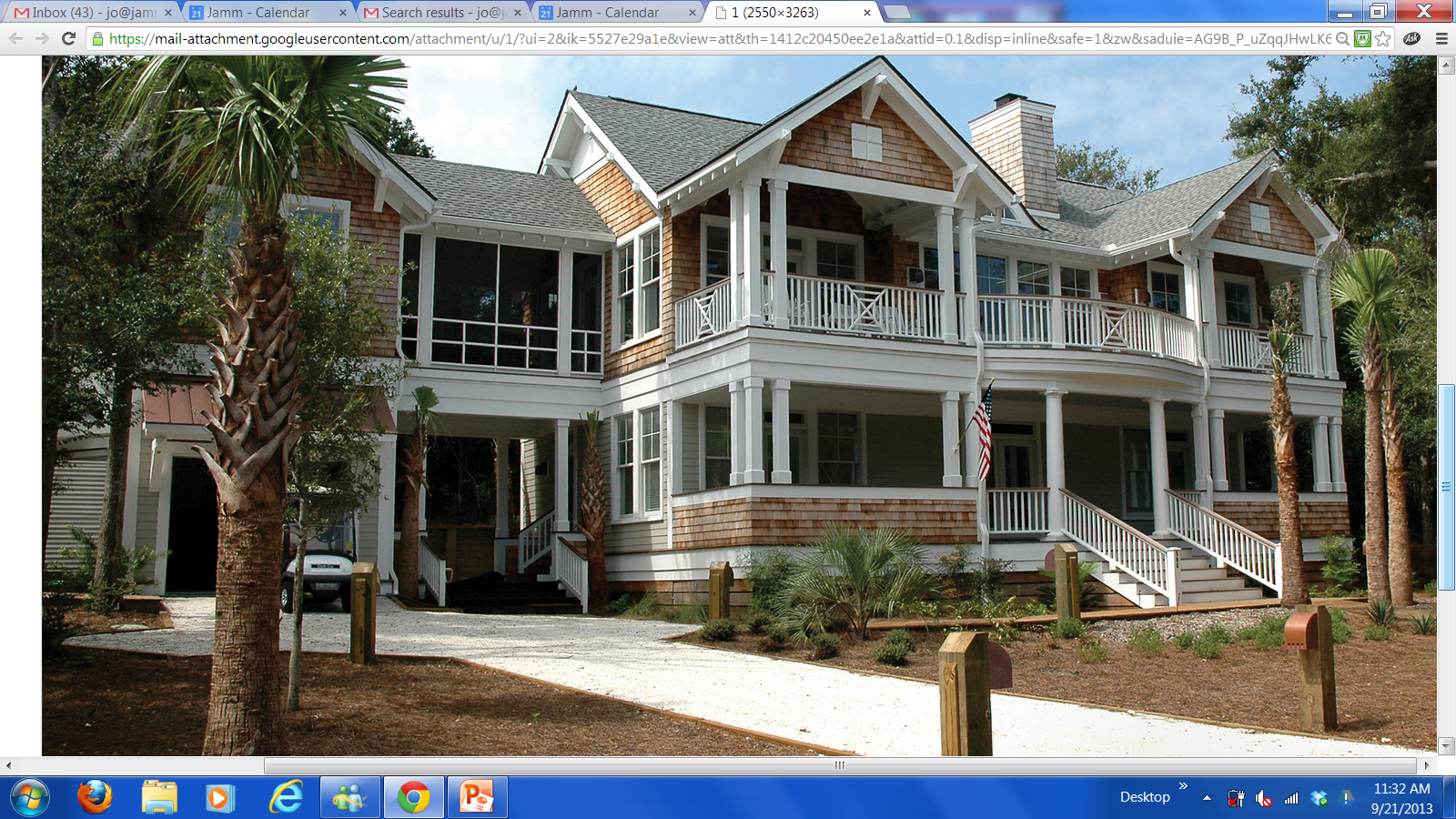 Chapter 16
Property Management

Agency Relationship in Rentals

Contract should also include:
Owner’s covenants: 
Agreement to pay for authorized services
Allow agent to offer property without discrimination
Maintain a specified amount of liability insurance
Hold agent harmless if allowable by law from any claim resulting from managing property other than those claims resulting from agent’s gross negligence or deliberate misconduct
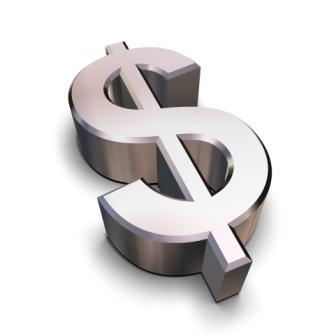 © OnCourse Learning
9
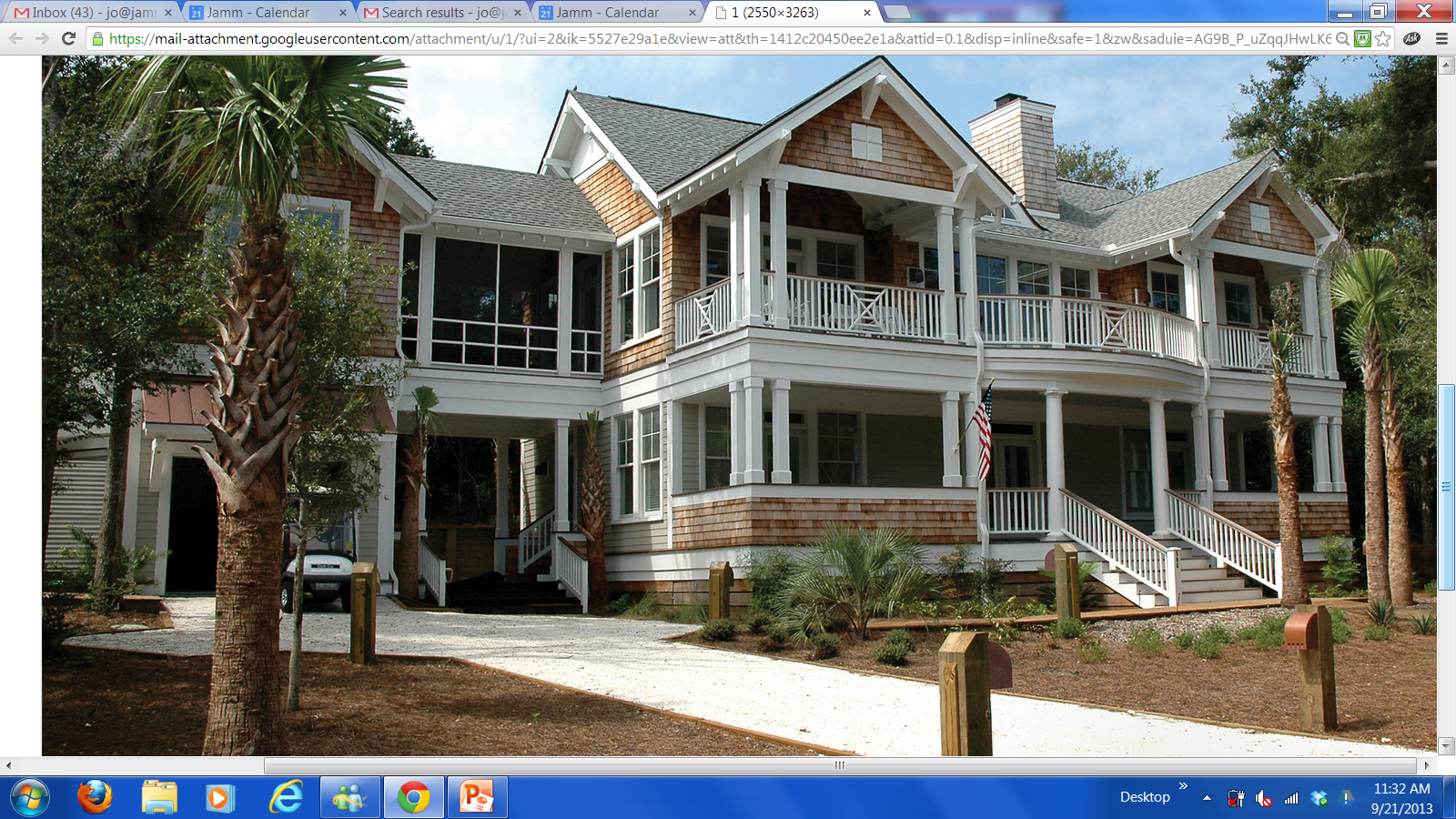 Chapter 16
Property Management

Agency Relationship in Rentals

Property Management Contracts
Agent’s authority & responsibilities are spelled out in specific areas:
NCREC holds that failure to perform the duties identified under this agreement constitutes a breach of agency which is a serious infraction of the license law:
other agent compensation
methods of marketing 
If owner wishes to sell the property, owner is required to notify agent
owner required to notify the agent promptly if the property is put under contract.
© OnCourse Learning
10
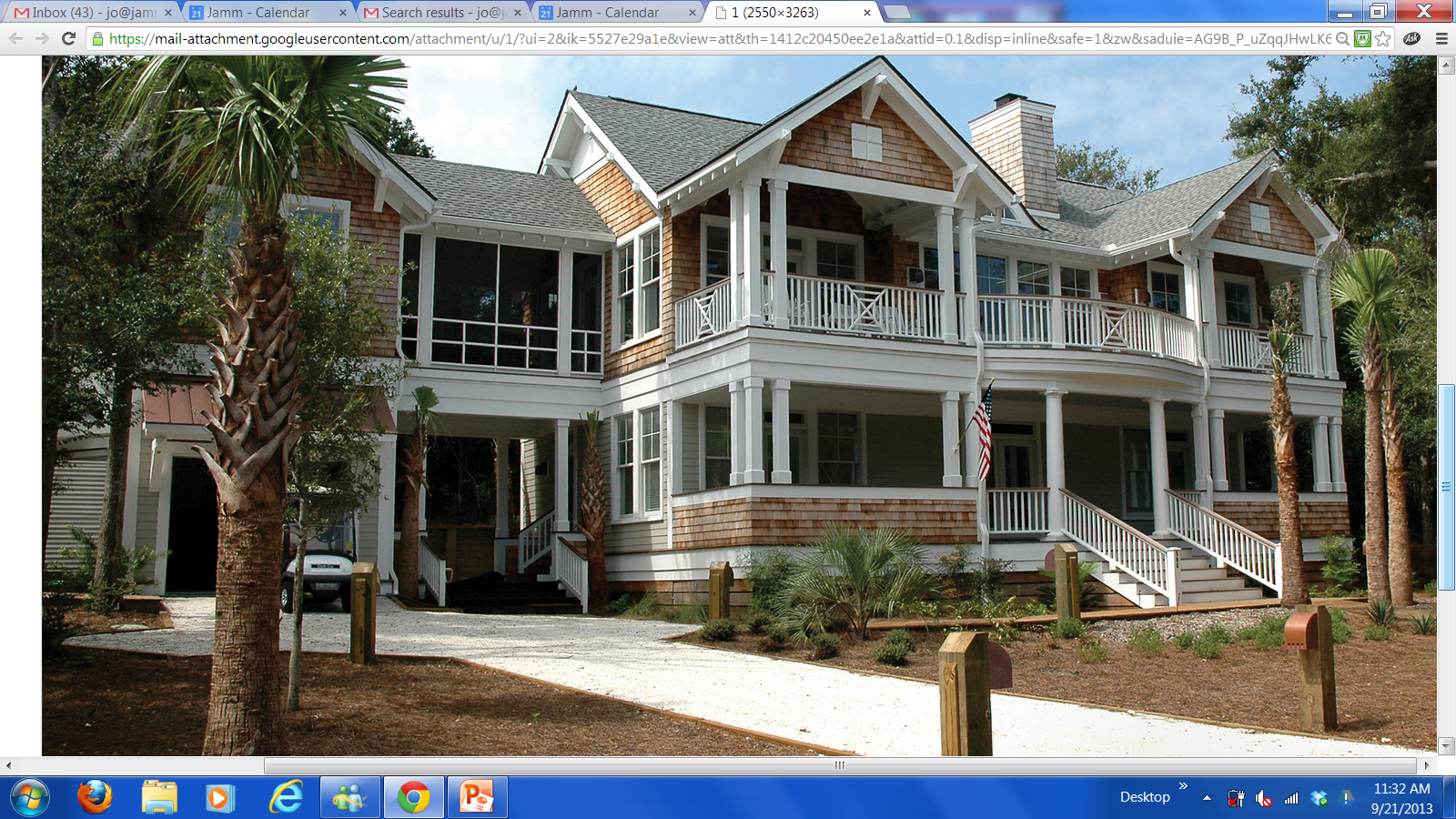 Chapter 16
Property Management

Agency Relationship in Rentals

Property Management Contracts:
Reasonable notice must be provided to the tenant before the owner or agent may enter the premises.
Lead-based paint and lead-based paint hazards
Provides for the agent’s and owner’s duties to settle all accounts between them upon termination of the contract
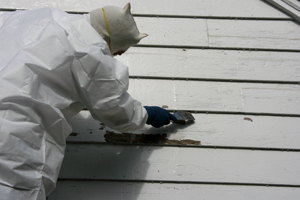 © OnCourse Learning
11
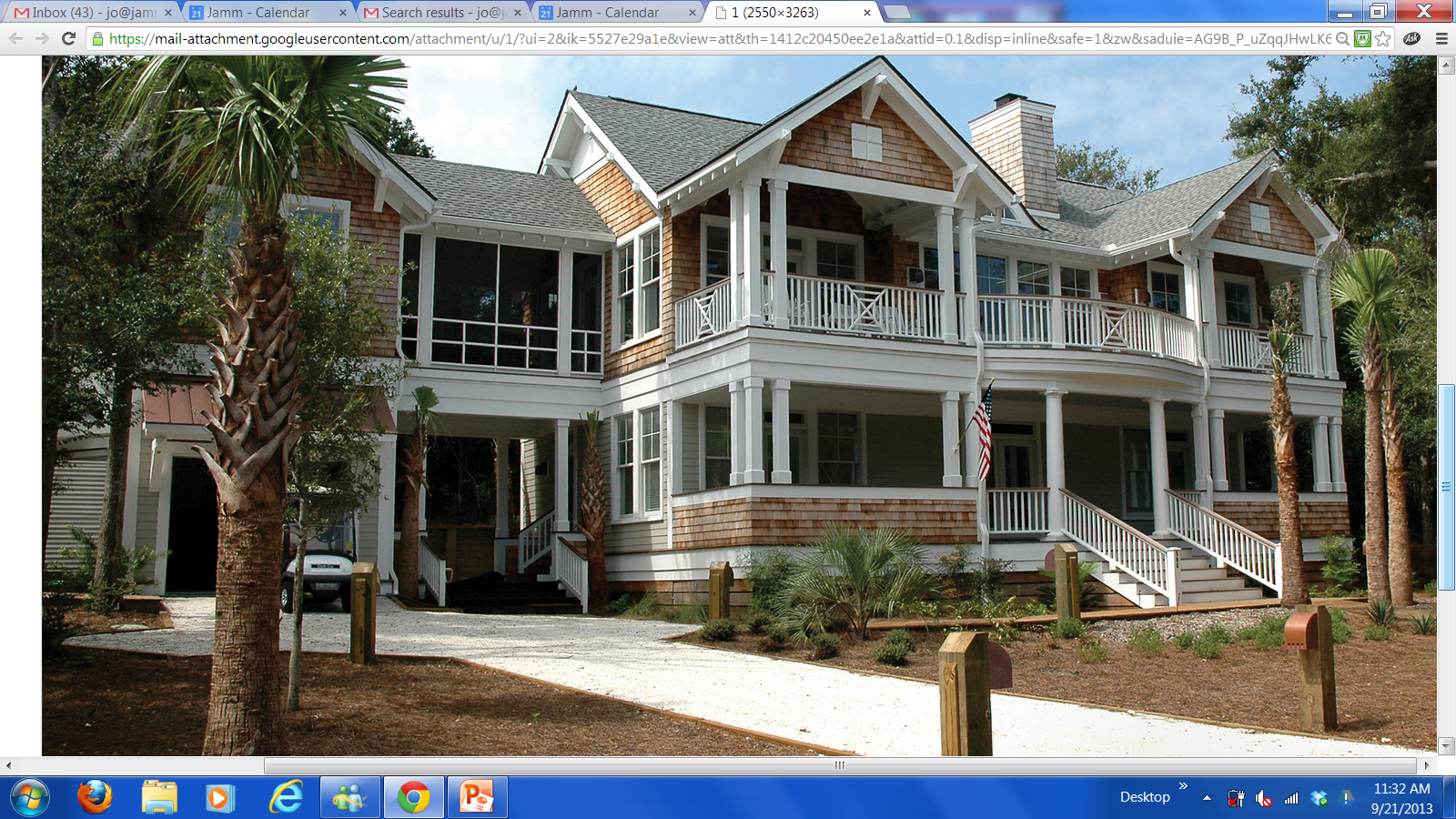 Chapter 16
Property Management

Agency Relationship in Rentals

Property Management Contracts:
Legal action instituted under the rental agreement will be heard only in the county in which the property is located.
The owner and agent are in an independent contractor relationship.
Agent will act as the exclusive rental agent for the property.
In the event of default by either party, non-defaulting party may terminate the contract.
All expenses related to the default shall be repaid to the prevailing party.
© OnCourse Learning
12
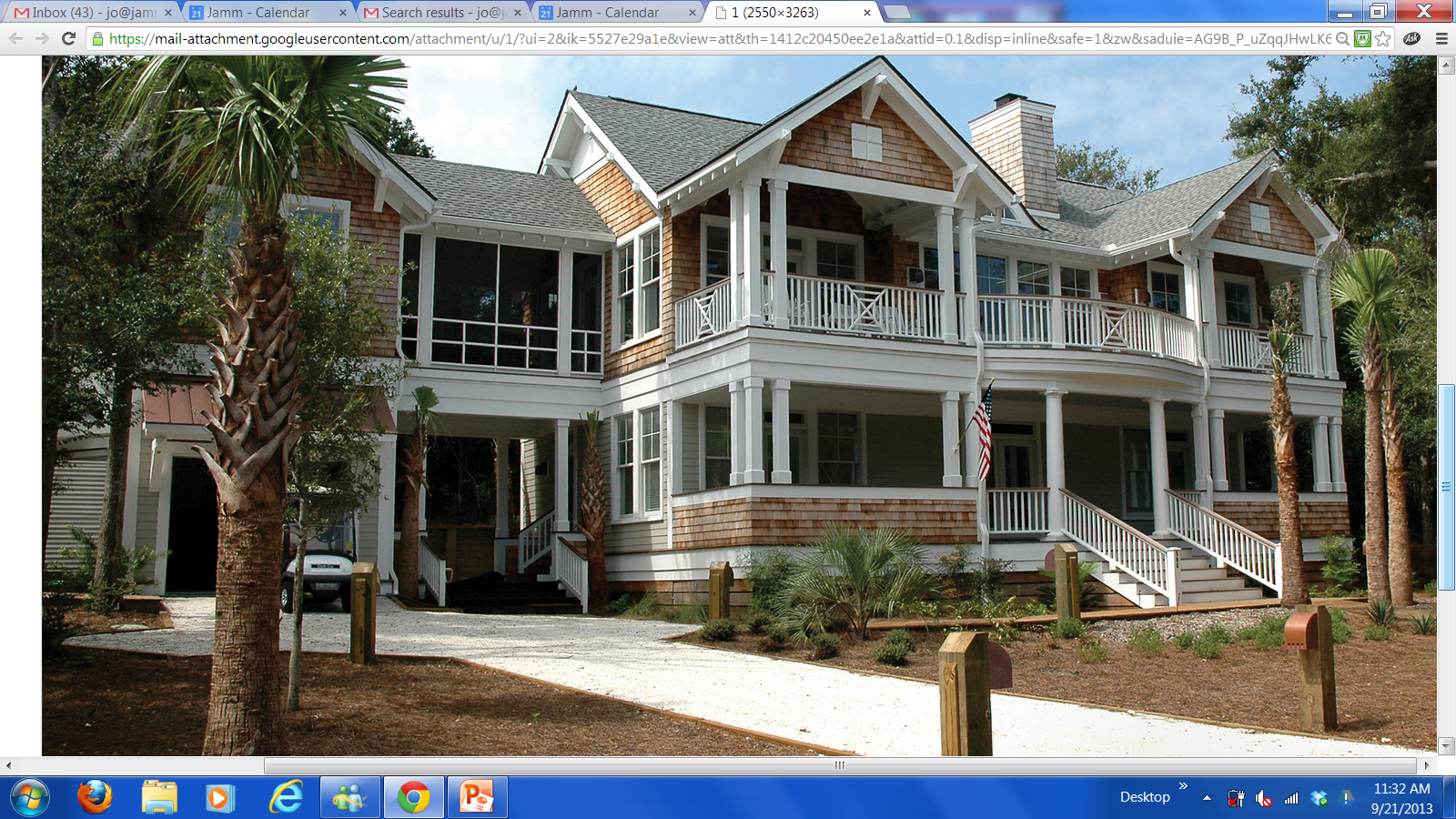 Chapter 16
Property Management

Agency Relationship in Rentals

Property Management Contracts:
Owner warrants to the agent that he has the authority to enter into this property management contract.
Owner warrants that there is no other party with an interest in the property who would be required to sign the contract.
Any notices required by either party shall be in writing and shall be sent via certified mail.
The contract shall be binding upon heirs, legal and personal representatives, successors and permitted assignees of the parties.
© OnCourse Learning
13
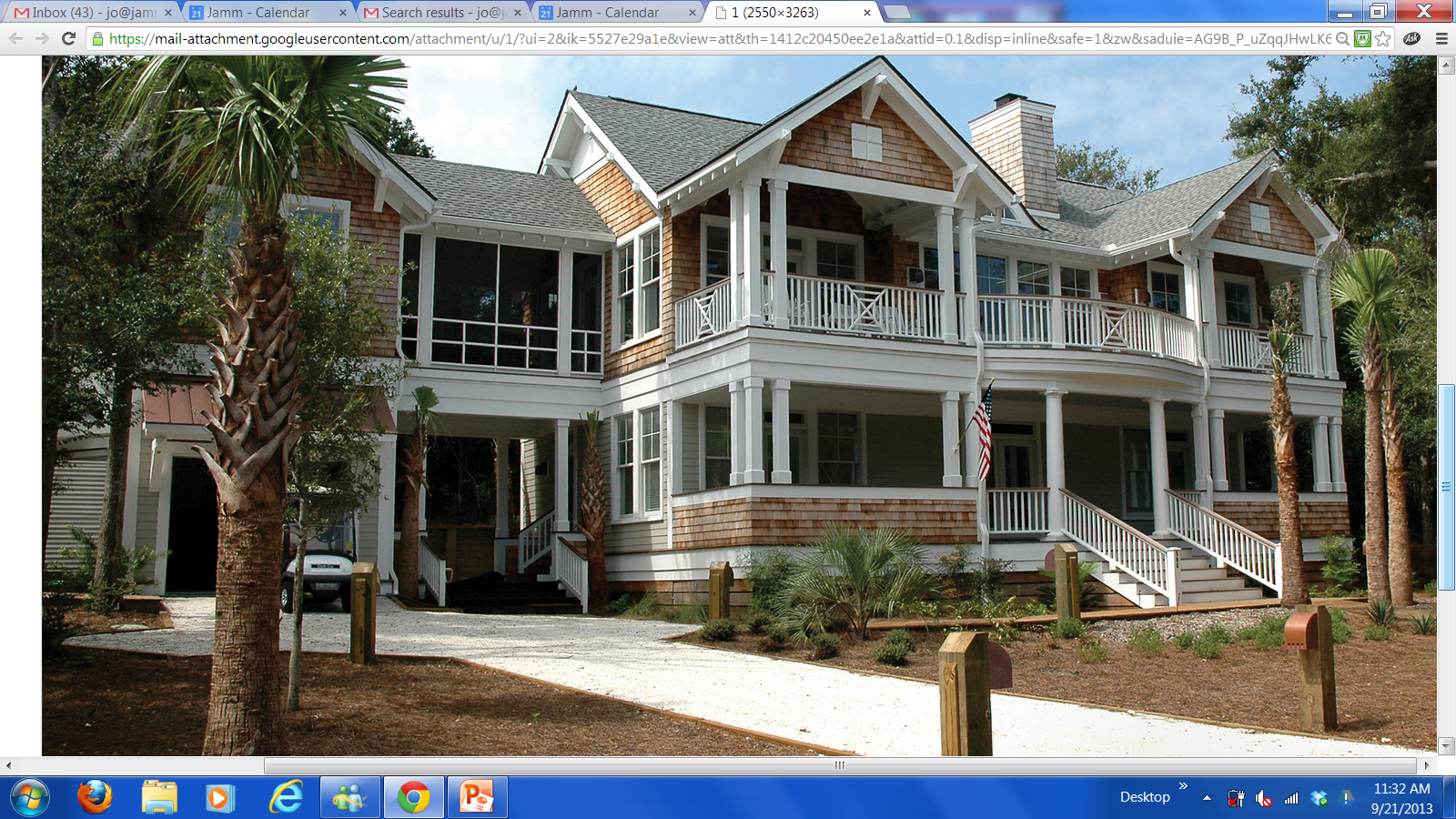 Chapter 16
Property Management

Agency Relationship in Rentals

Property Management Contracts:
Agent may assign his rights and responsibilities under the contract at any time to an entity licensed to engage in real estate brokerage in North Carolina. The owner may, however, terminate the contract without cause with 60 days written notice.
Owner acknowledges that the agent is being retained solely for real estate services and should not be relied on for professional advice outside this area.
Lists any addenda attached to the contract.
© OnCourse Learning
14
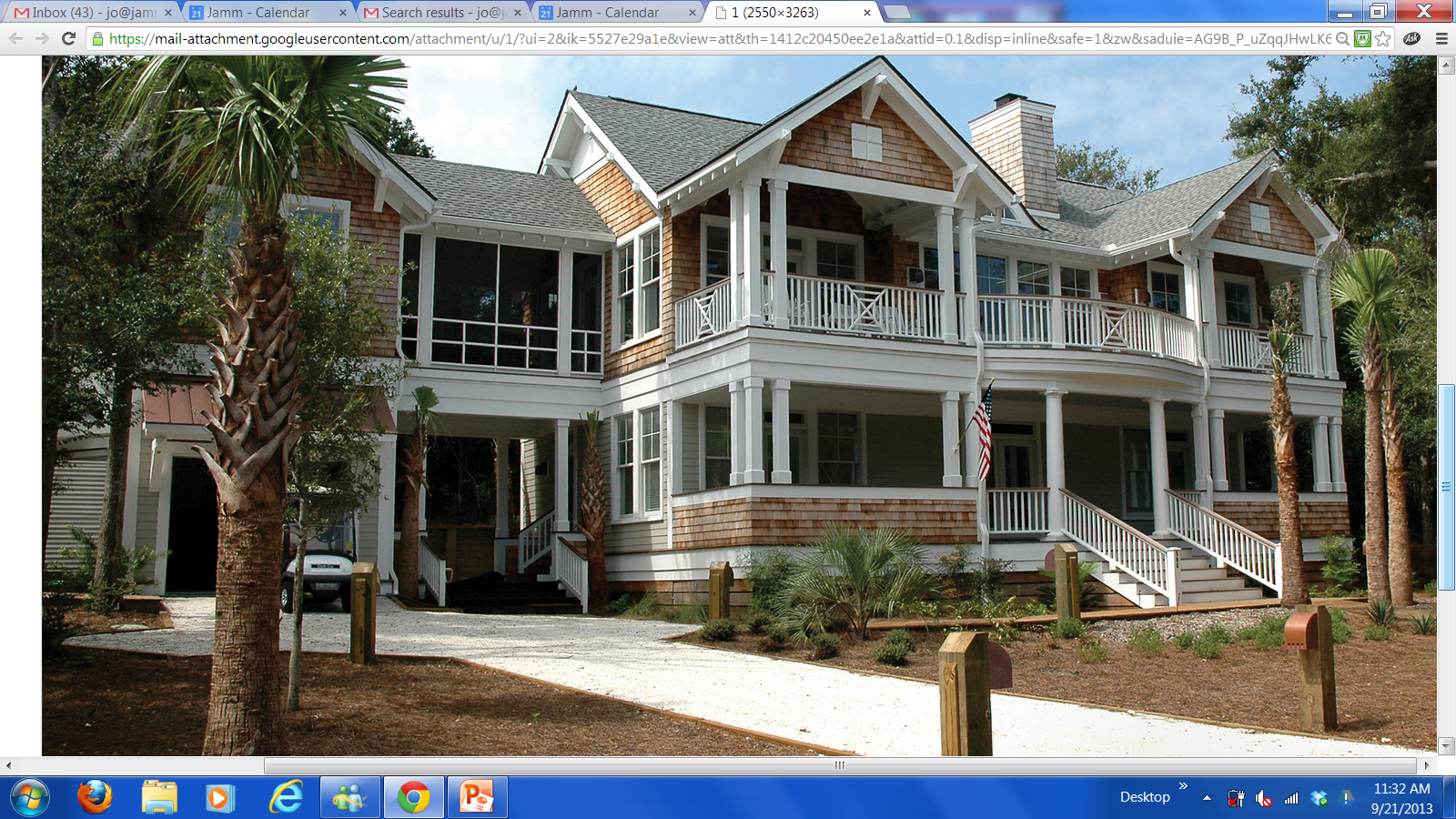 Chapter 16
Property Management

Agency Relationship in Rentals

Duties of the Property Manager:
W-2 employees of a broker:
 can perform administrative tasks associated with renting/leasing the property.
Can not receive compensation for referral of potential client
Resident Manager:
lives on the premises
salaried employee owner 
required to have a real estate license
 unless he is employed by a corporation that owns the property
© OnCourse Learning
15
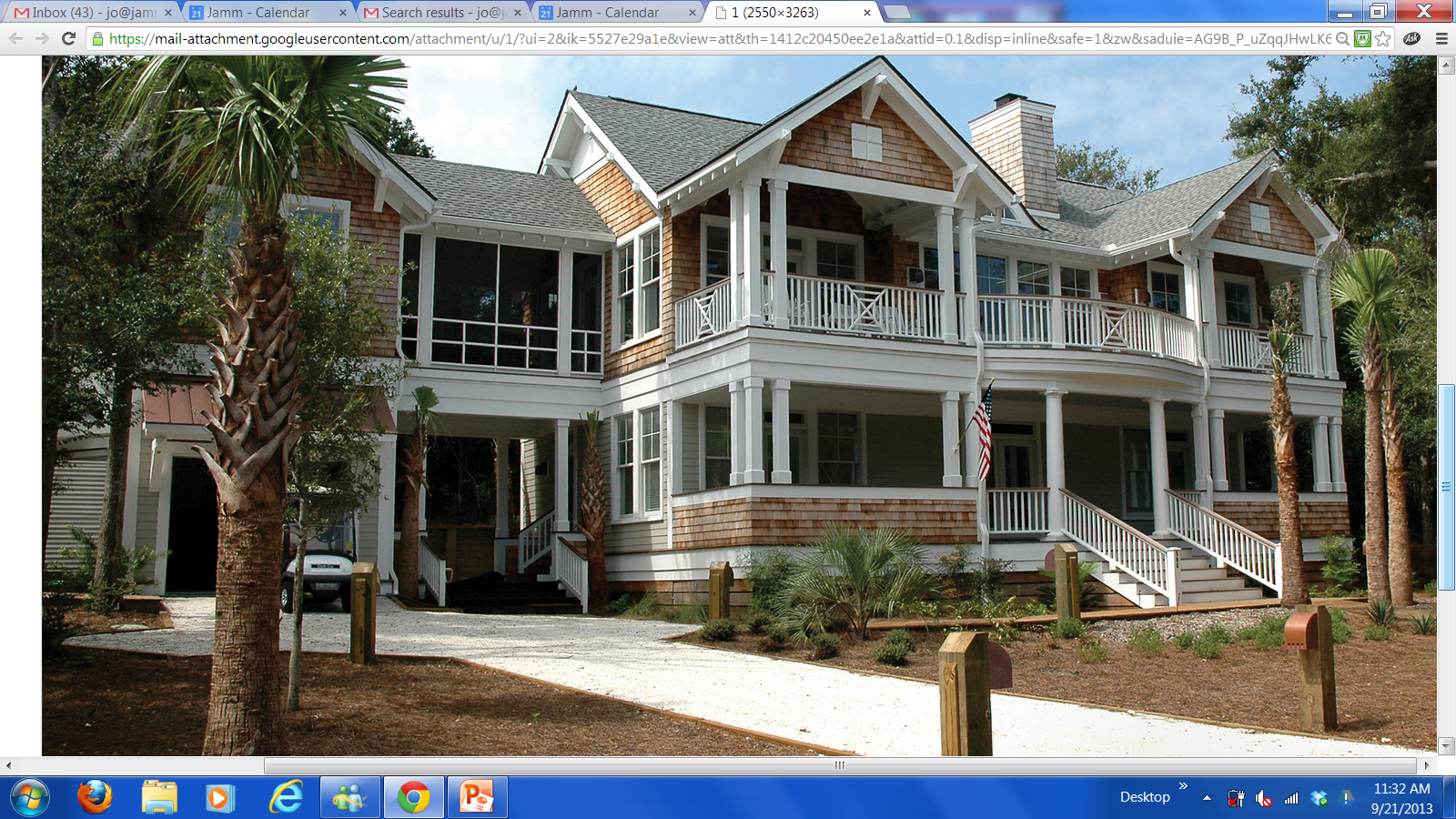 Chapter 16
Property Management

Principal Functions of Property Managers

Preparing the Management Plan:
analysis of the owner’s objectives
establishment of a rental schedule 
property analysis
preparation of budgets 

Marketing and Renting the Property:
establishes effective advertising schedule to attract tenants
tries to keep vacancy rate low, comparable properties in the market area
© OnCourse Learning
16
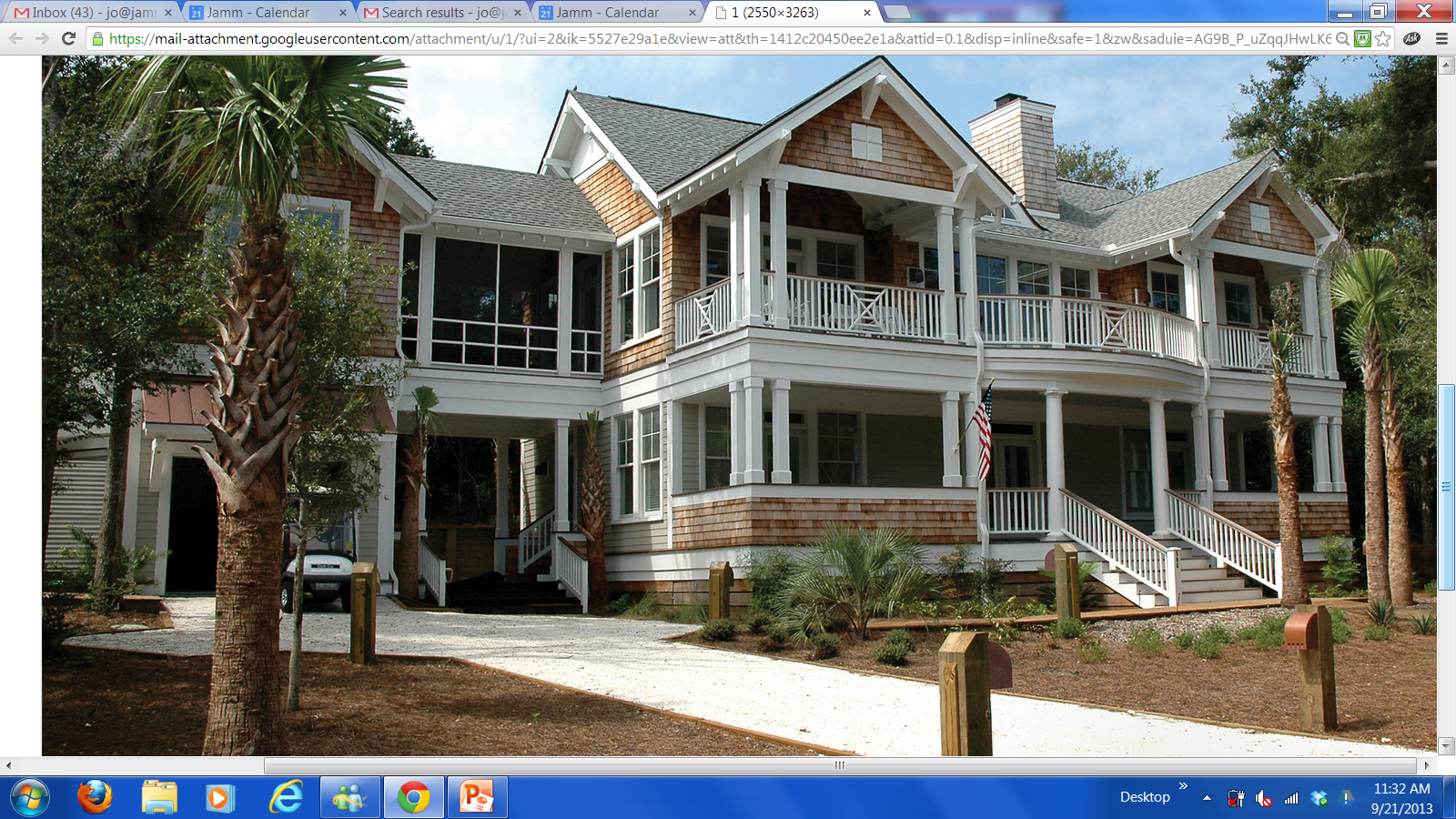 Chapter 16
Property Management

Principal Functions of Property Managers

Qualifying and Selecting Tenants:
should obtain a credit report and criminal background check on all prospective tenants
determines if the prospective tenant has sufficient 
should not engage in discriminatory practices

Collecting Rents and Security Deposits:
accounting of all funds
The Real Estate License Law and the Rules and Regulations of the Real Estate Commission:
enforce strict duties of accounting under the operation of trust accounts
influences the relationship of the manager to tenant in residential property
© OnCourse Learning
17
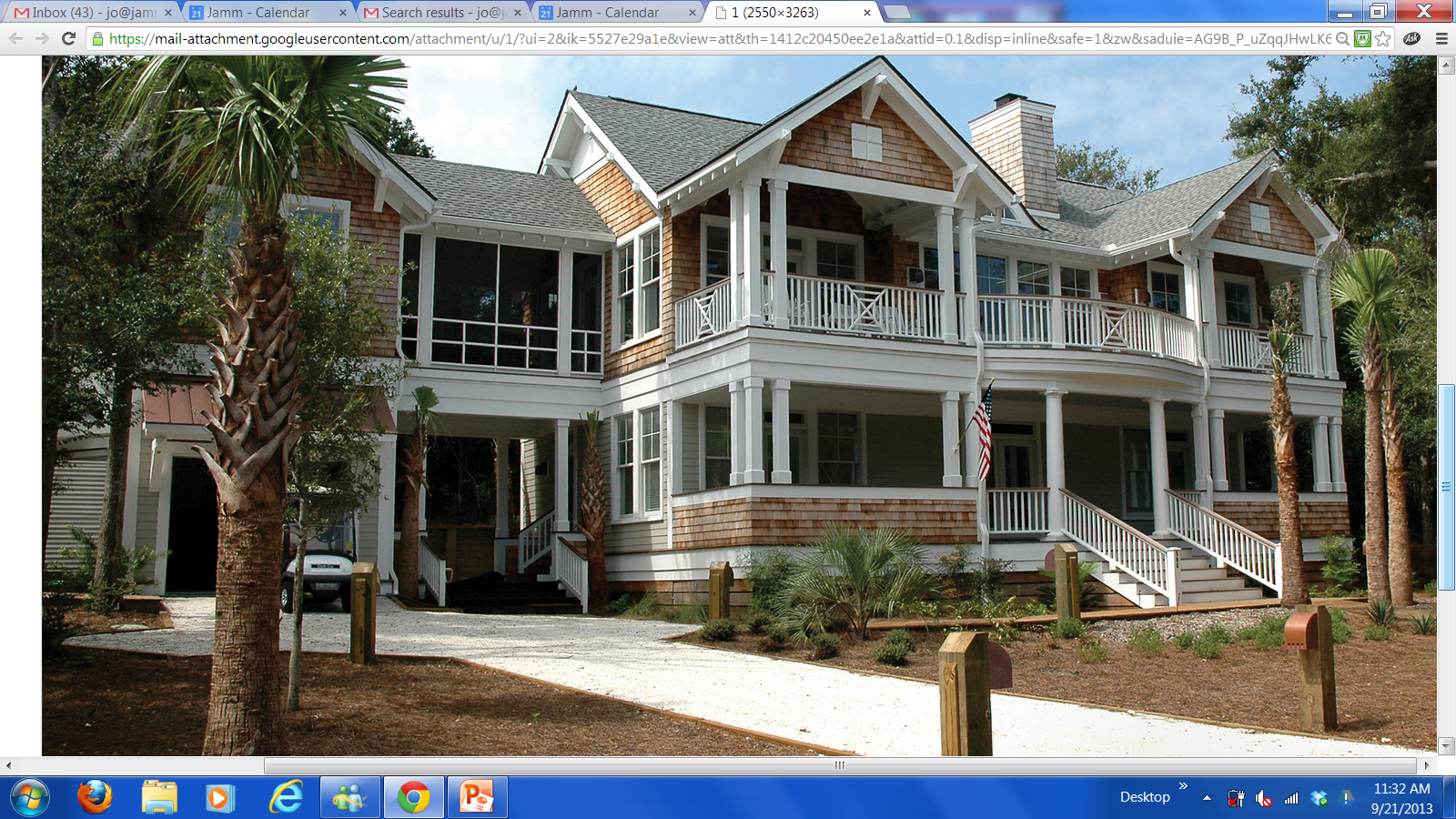 Chapter 16
Property Management

Principal Functions of Property Managers

The North Carolina Tenant Security Deposit Act addresses the amounts, handling, accounting, and refund of funds belonging to tenants.

Instituting Legal Actions:
Agents are not authorized to:
give legal advice or opinion
draft documents
attempt to provide legal representation

Maintaining the Property:
upkeep of the property to maintain and increase value
be sure that insurance types and amounts are maintained
© OnCourse Learning
18
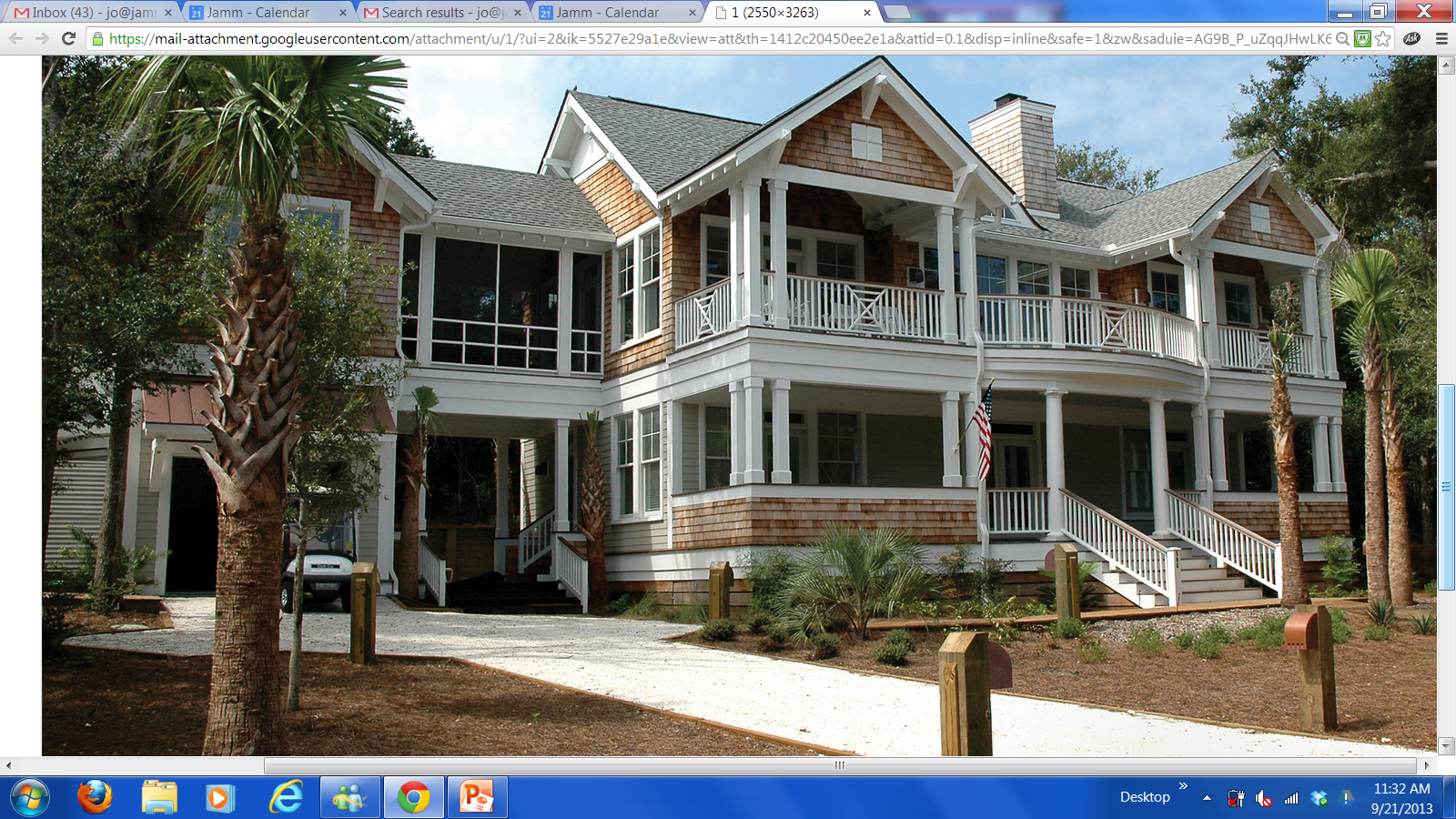 Chapter 16
Property Management

Principal Functions of Property Managers

Performing the Landlord’s Duties:
responsible for performing all functions required of landlord/owner
 failure to perform these required functions is breach of the “duty of agency” (Real Estate Commission.)

Maintaining Records and Reporting to the Owner:
property management report:
periodic accounting of funds received and disbursed
produced by the agent for the owner
© OnCourse Learning
19
Property Management

Principal Functions of Property Managers

Americans with Disabilities Act and Fair Housing Laws
Property Managers must keep themselves informed about these laws.
Older buildings might need to be retro-fit in order to be in compliance
© OnCourse Learning
20